Dnešná téma:
DRANCOVANIE, VYUŽÍVANIE, alebo ROZVÍJANIE
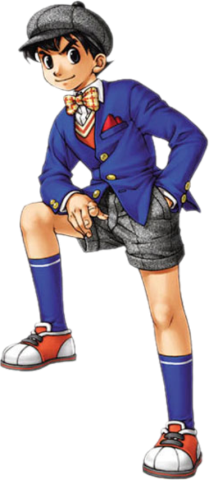 TRI MOŽNOSTI…
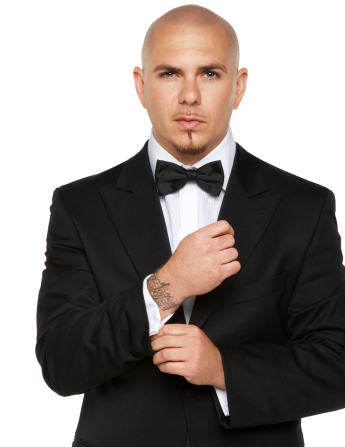 Predstavte si, že ste majiteľom firmy.
Tabuľka zisku z firmy
TRI MOŽNOSTI…
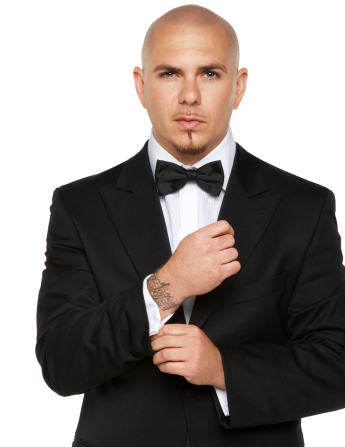 Predstavte si, že ste majiteľom firmy. Môžete ju:
VYTUNELOVAŤ
Tabuľka zisku z firmy
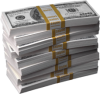 TRI MOŽNOSTI…
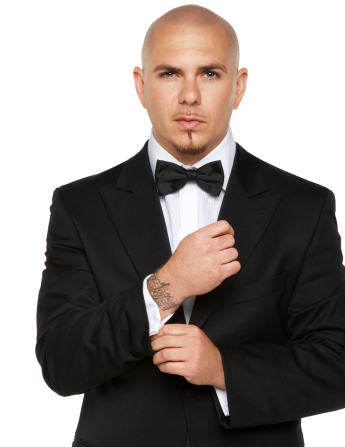 Predstavte si, že ste majiteľom firmy. Môžete ju:
VYTUNELOVAŤ
 ROZUMNE VYUŽÍVAŤ
Tabuľka zisku z firmy
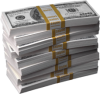 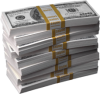 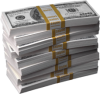 TRI MOŽNOSTI…
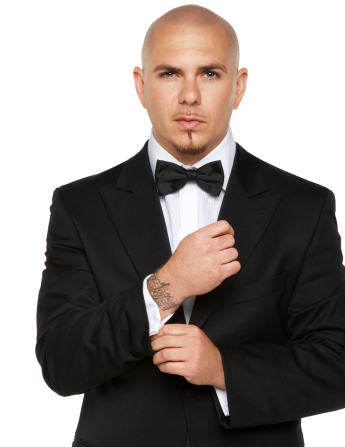 Predstavte si, že ste majiteľom firmy. Môžete ju:
VYTUNELOVAŤ
 ROZUMNE VYUŽÍVAŤ
 ZVEĽAĎOVAŤ
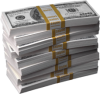 Tabuľka zisku z firmy
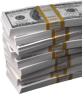 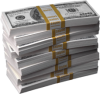 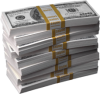 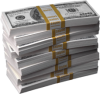 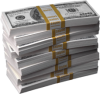 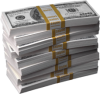 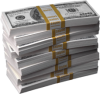 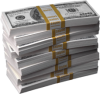 VY ste svojou FIRMOU!
Nahraďte teraz slovo „firma“ slovom „JA“. Ako bude vo tomto prípade vyzerať:
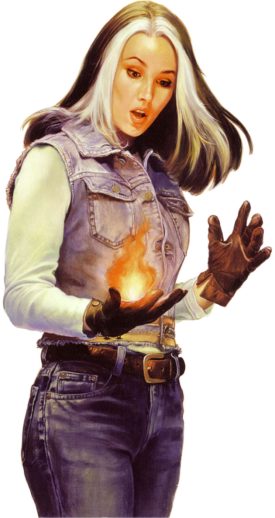 VYTUNELOVAŤ SEBA;
 ROZUMNE VYUŽÍVAŤ SEBA;
 ZVEĽAĎOVAŤ SEBA?
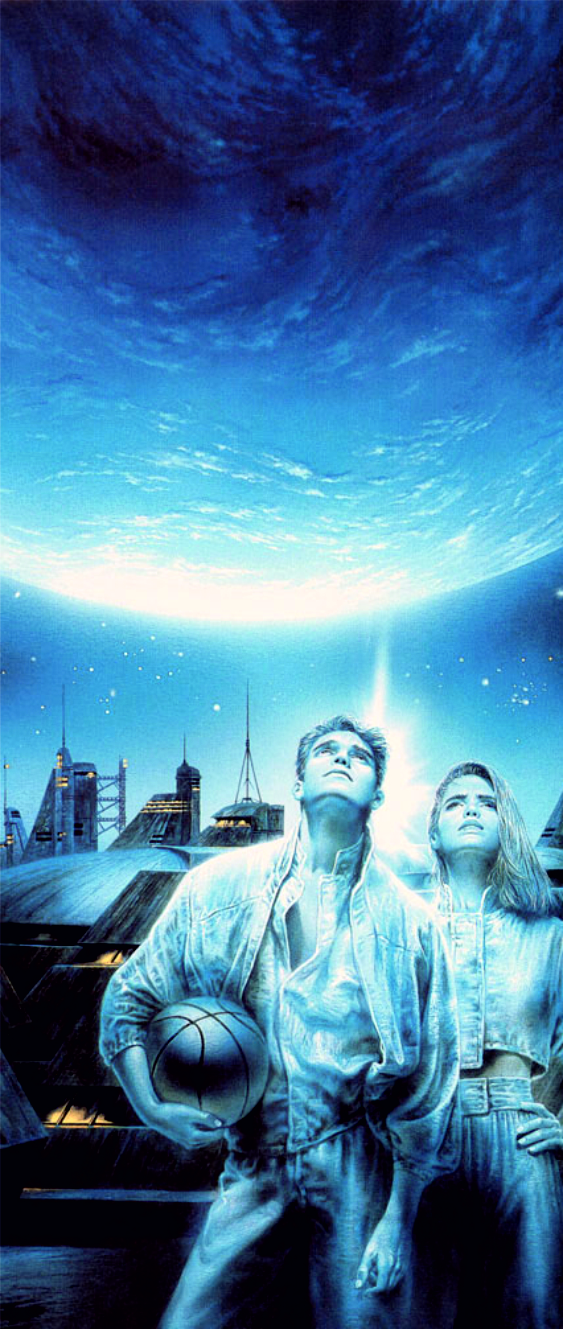 VY ste svojou FIRMOU!
Štyri oblasti obnovy a rozvoja…:
TELO
 DUCH
 MYSEĽ
 CITY a VZŤAHY
… a dve ÚROVNE:
OBNOVA – zachovanie
 ROZVOJ – zveľaďovanie
VAŠA ÚLOHA:
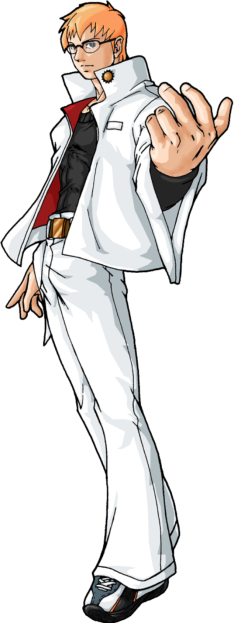 Vezmite si svoje zošity.
Napíšte do nich ku každej z dimenzií – TELO, DUCH, MYSEĽ, CITY+VZŤAHY – konkrétne veci, ktoré budete robiť pre jej 
OBNOVU, 
ale aj pre jej ROZVOJ.
Skúste, ak sa to dá, SPOJIŤ „obnovu“ a „rozvoj“ dohromady v štýle „aktívneho odpočinku“
Buďte veľmi konkrétni a naplánujte si, ako to všetko tento týždeň v praxi uskutočníte!
Po týždni vyhodnoťte!